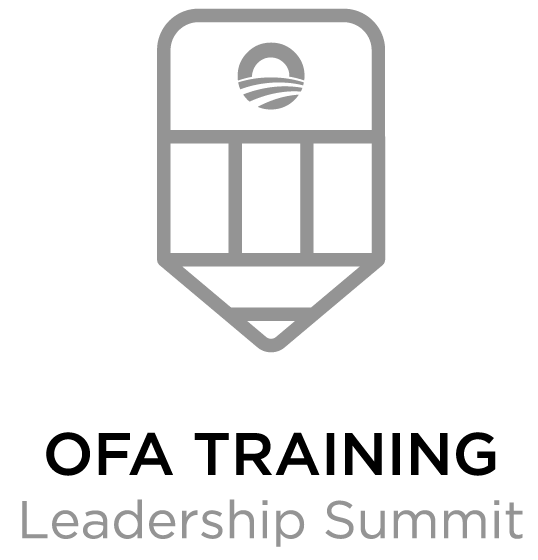 Making a Hard Ask
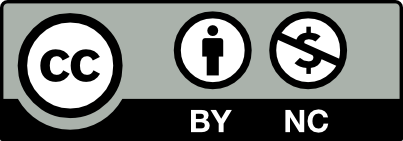 [Speaker Notes: This work is licensed under the Creative Commons Attribution-NonCommercial 4.0 International License. To view a copy of this license, visit http://creativecommons.org/licenses/by-nc/4.0/ or send a letter to Creative Commons, PO Box 1866, Mountain View, CA 94042, USA


[Trainer introduces self and shares 2 minute personal story, tying it back to the value of grassroots organizing and relationship-building as an integral part of that]
In this session, we’re going to learn one of the most powerful tools in our organizer’s toolbox—making a hard ask]
GOALS FOR TODAY
Learn the mechanics of a hard ask and best practices for making one
1
2
Develop and practice your hard ask
3
Feel confident making hard asks for your organizing work
[Speaker Notes: Review goals for the day: 
Learn the mechanics of a hard ask and best practices for making one
Develop and practice your hard ask
Feel confident making hard asks for your organizing work]
TRAINING AGENDA
Why do people volunteer?

Anatomy of a Hard Ask

Practice

Debrief and Next Steps
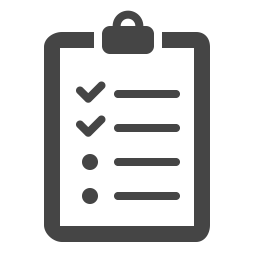 [Speaker Notes: To accomplish these goals, we will follow this agenda for this session:
Why do people volunteer?
Anatomy of a hard ask
Practice
Debrief and next steps]
WHY DO PEOPLE VOLUNTEER?
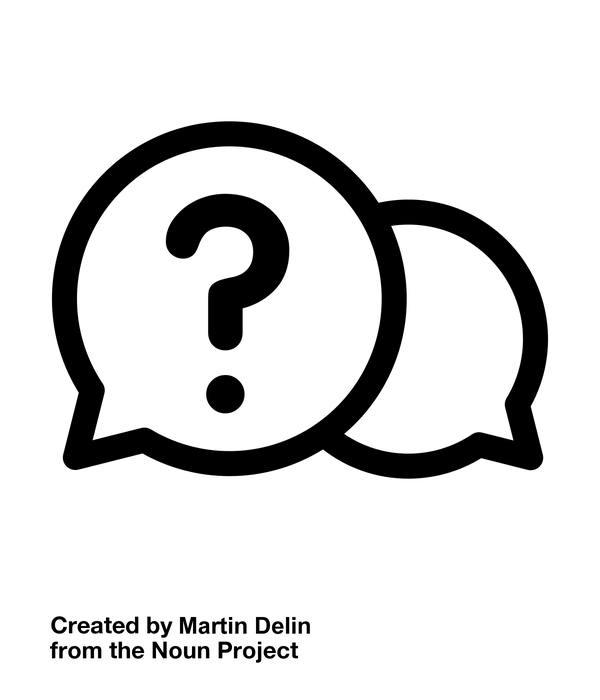 [Speaker Notes: Why do people volunteer with organizations like OFA and others?  [take ideas from the audience]]
WHY DO PEOPLE VOLUNTEER?
Satisfaction from accomplishment

To share a skill

To learn a skill

To gain leadership skills

To demonstrate commitment to a cause

To get to know a community

To keep busy

To give back

To become an “insider”

To be challenged

For fun
[Speaker Notes: You came up with really good reasons why people volunteer.  I think we covered most of them [read off the reasons why people volunteer from the list that were not mentioned in the discussion]]
WHY DO PEOPLE VOLUNTEER?
Satisfaction from accomplishment

To share a skill

To learn a skill

To gain leadership skills

To demonstrate commitment to a cause

To get to know a community

To keep busy

To give back

To become an “insider”

To be challenged

For fun
Because they were asked!
[Speaker Notes: Mostly, people volunteer because they were asked!  And that’s exactly why we’re going to spend the next 50 minutes learning about making hard asks and practicing those asks with each other.]
THE BOTTOM LINE
You get what you ask for, and not much of what you don’t.
[Speaker Notes: The bottom line is this—you get what you ask for and not much of what you don’t.  
And that’s exactly why we’re going to spend the next 50 minutes learning about making hard asks and practicing those asks with each other.]
TRAINING AGENDA
Why do people volunteer?

Anatomy of a Hard Ask

Practice

Debrief and Next Steps
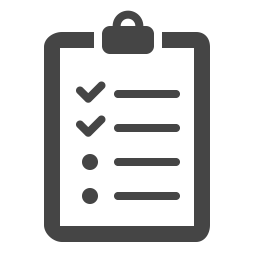 [Speaker Notes: So let’s dig right in to the anatomy of a hard ask]
MAKING A HARD ASK
I am so sorry for bothering you. Is there anyway, perhaps, that you can consider coming to an event I am planning for next month? Again, sorry for bothering you.
1
Which ask is better?
We are hosting a visit to Rep. Gotham’s office on April 20th. We are meeting in front of his office to talk about climate change. Can you join us?
2
[Speaker Notes: There are two asks here—can someone read ask #1?  
Can someone read ask #2?
Which ask is better?  Why?
Yes, #2 is the better ask of these]
MAKING A HARD ASK
We are hosting a visit to Rep. Gotham’s office on April 20th. We are meeting in front of his office to talk about climate change. Can you join us?
1
Which ask is better?
I know that you care a lot about climate change. I do too! Which is why I am organizing an office visit to Rep. Gotham’s office who is a climate denier. Can you join me and other volunteers for this visit on April 20th at 2:00 PM?
2
[Speaker Notes: So ask #2 from the previous slide is here again.  It’s now labeled as ask #1 on this slide.  
Can someone please read ask #2 on this slide?
Which ask is better?  Why?  
[tease out that ask #2 here does the following:
Connects with the person being asked—“I know you care a lot about climate change.  I do too!”
The office visit was scheduled because Rep. Gotham is a climate denier and it’s on us to do something about it
There is a specific time and date for the office visit]
ANATOMY OF THE HARD ASK
FIVE STEP FORMULA
1
Know Your Audience

Build Urgency

Ask for Something Specific

Ask and Shut Up

Be Persistent
2
3
4
5
[Speaker Notes: There is a five step formula that goes into making a hard ask like Ask #2 in the example we just saw.  To make a hard ask, we need to:
Know our audience
Build urgency
Ask for something specific
Ask and shut up
Be persistent
Let’s dig in to each individual step]
ANATOMY OF THE HARD ASK
KNOW YOUR AUDIENCE
1
What’s at stake for your audience?

What’s in it for your audience?
[Speaker Notes: When making our ask, we need to know a couple of things about our audience—the people we’re making an ask of:
What’s at stake for them?
What’s in it for them?
Articulating these two things gets our audience to buy in to the work that we’re doing that we want them to join in.]
ANATOMY OF THE HARD ASK
KNOW YOUR AUDIENCE
I want my best friend to go to the beach with me.
1
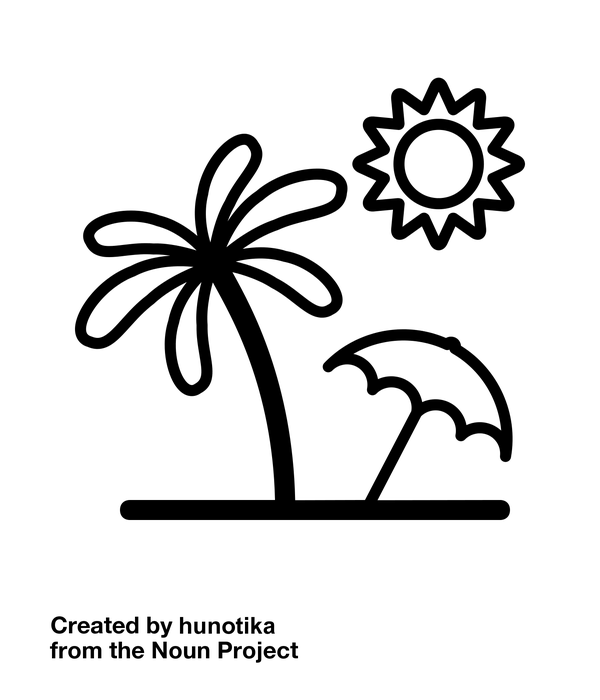 [Speaker Notes: We’re going to use the example of planning a vacation with a friend to unpack the hard ask formula.  
My goal is to have my best friend go on vacation with me.]
ANATOMY OF THE HARD ASK
KNOW YOUR AUDIENCE
I want my best friend to go to the beach with me.
1
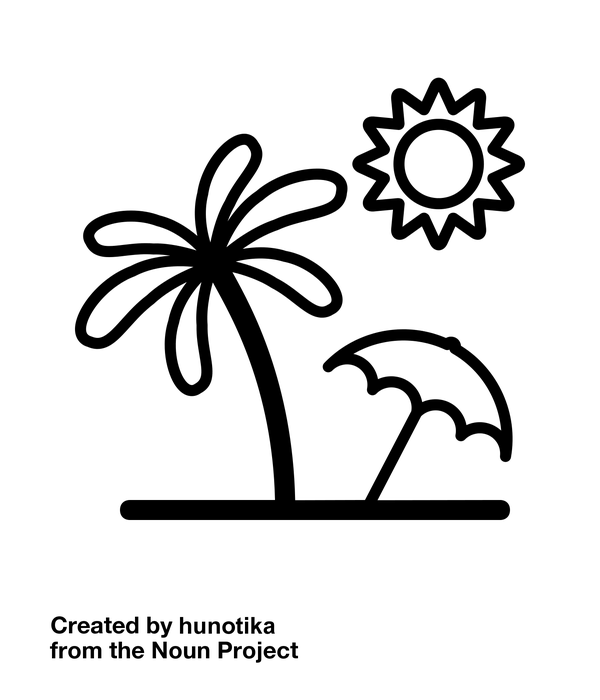 She gets to hang out with me, which is always fun!

She gets a tan
[Speaker Notes: Here are a couple ideas I thought of as to why my friend should go on vacation with me:
What’s at stake?  Time with me!  We get to hang out together, which is always fun and doesn’t happen as often as we want it to.
What’s in it for her?  She gets a tan—she knows she looks good with a tan.]
ANATOMY OF THE HARD ASK
BUILD URGENCY
Do not simply make an ask. Provide context as to why the person should be involved right at this moment. 

Why is doing what you ask important?
2
[Speaker Notes: When making an ask of someone, you do not simply make an ask.  
Providing context gets their buy in and provides context as to why they should be involved right at this moment.
Make sure to answer why what it is that you’re doing is important.]
ANATOMY OF THE HARD ASK
BUILD URGENCY
My best friend is transitioning between jobs and will not be able to take a vacation for at least a year– now is the time!
2
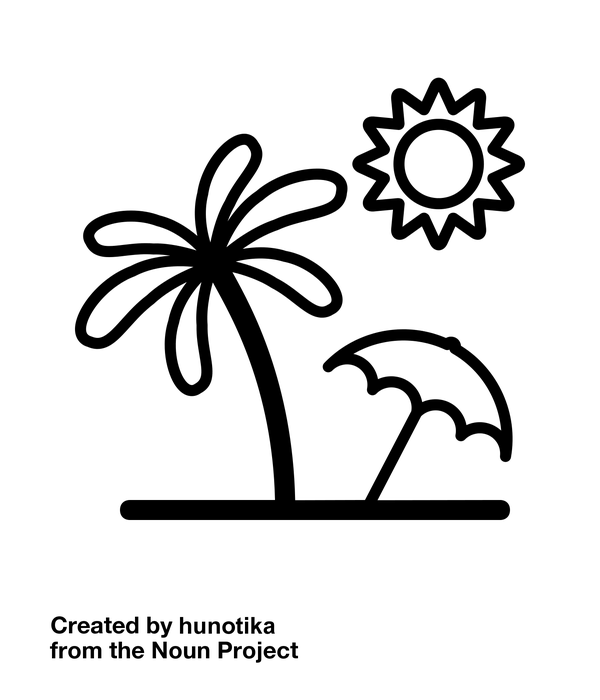 [Speaker Notes: So, when it comes to convincing my friend she needs to come with me on vacation, I need her to know why the time is now to go to the beach with me—not later!
I know that my friend is transitioning to a new job and, after she does so, she will not be able to take a vacation for a whole year.  Now is the time!]
ANATOMY OF THE HARD ASK
ASK FOR SOMETHING SPECIFIC
Specific asks increase chances of positive response. 

Use either/or questions.
3
[Speaker Notes: We’ve shared what’s at stake for the person we’re making an ask of and we’ve provided context as to why it’s urgent they join us now.  
Now, we want to ask for something specific.  
Asking for something specific gives us a better chance for a positive response because people know exactly what is expected of them.  
Using an either/or question to make your ask prevents people from having an easy excuse to get out of what you’re asking them to do.  
Let’s go back to our example.]
ANATOMY OF THE HARD ASK
ASK FOR SOMETHING SPECIFIC
Can we plan our beach vacation today or tomorrow?
3
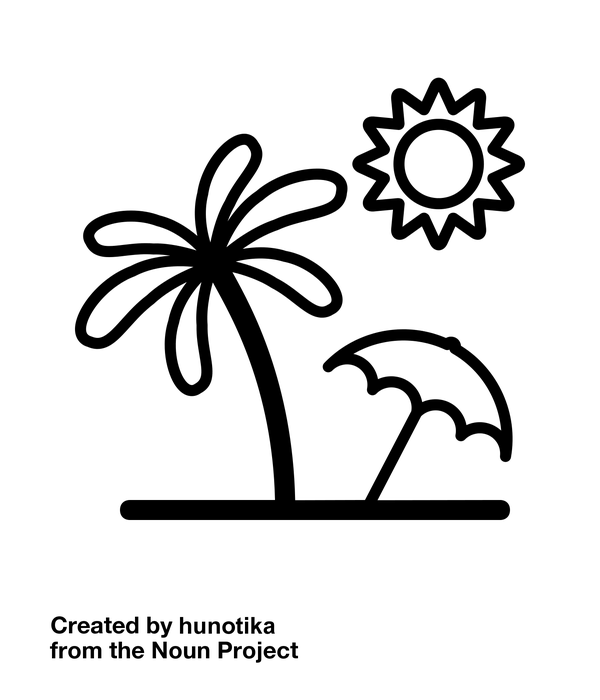 [Speaker Notes: My ask of my friend is this:
Can we plan our beach vacation today or tomorrow?
Using this either/or ask is specific and is more likely to get a result that I want—her joining me on vacation—than other types of asks.]
ANATOMY OF THE HARD ASK
PUTTING IT ALL TOGETHER
3
Friend, I would like for you to come on a vacation with me because you need a tan, and it is always fun to hang out with me. 

This is the time because you are transitioning between jobs and will not have another opportunity in at least a year. 

When would you like to plan our epic beach vacation? Today or tomorrow?
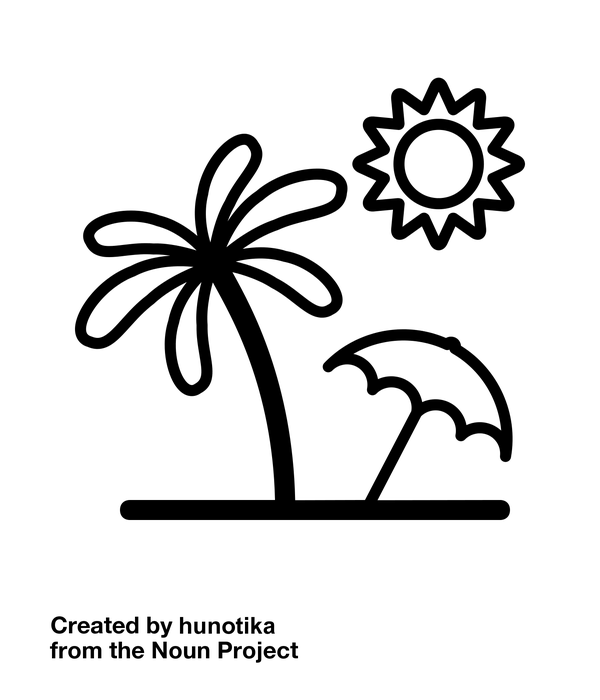 ANATOMY OF THE HARD ASK
ASK AND SHUT UP
4
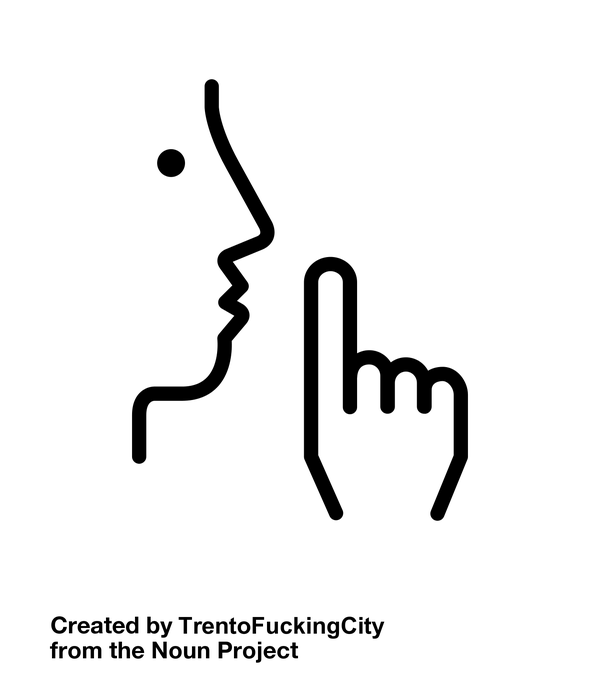 ANATOMY OF THE HARD ASK
BE PERSISTENT
5
Ask, ask and ask again.

Ask #1: Can we meet between 2 and 4pm tomorrow?

Ask #2:  What time tomorrow works better for you?

Ask #3:  When in the next three days can we get together?

Ask #4:  When does it work for you?

Alternative question: If you don’t want to go to the beach, how about the mountains?
TRAINING AGENDA
Why do people volunteer?

Anatomy of a Hard Ask

Practice

Debrief and Next Steps
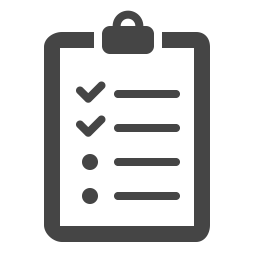 [Speaker Notes: 00:13 – 00:14 [1 min]]
PRACTICE YOUR HARD ASK
1
Create a scenario where you need to make a hard ask
2
Draft your hard ask
3
Pair up and practice your hard ask with each other
If you’re on the receiving end of the hard ask, give you partner feedback on how it went!
4
TRAINING AGENDA
Why do people volunteer?

Anatomy of a Hard Ask

Practice

Debrief and Next Steps
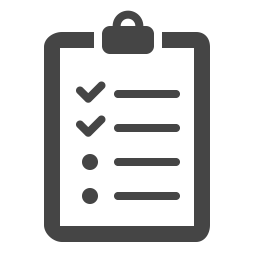 [Speaker Notes: 00:13 – 00:14 [1 min]]
DEBRIEF
What was difficult about making your hard ask?  
What was easy?
How will you use hard asks in your organizing work?  
What about outside your organizing work?